Stratégie de coopération transfrontalière "Pour une nouvelle dynamique de l'Arc jurassien"
M. Thierry Brunet
Mme Lucie Leclercq

Secrétaires généraux de la CTJ
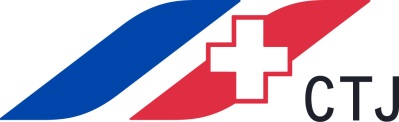 21ème rencontre des Journées ADU’rables
Lundi 27 mars 2017
Une stratégie pour un territoire d’action
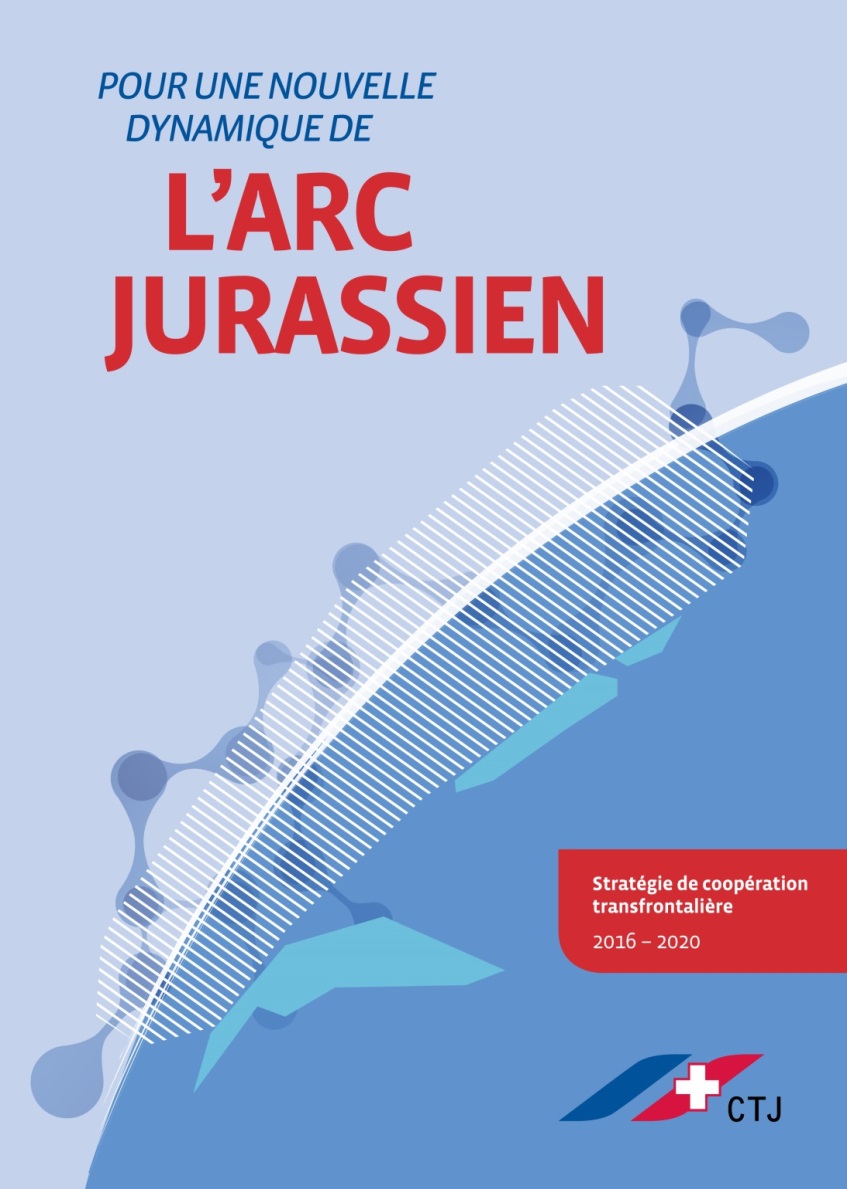 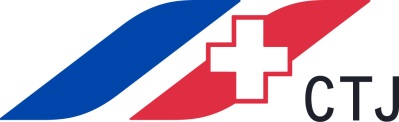 Un territoire atypique
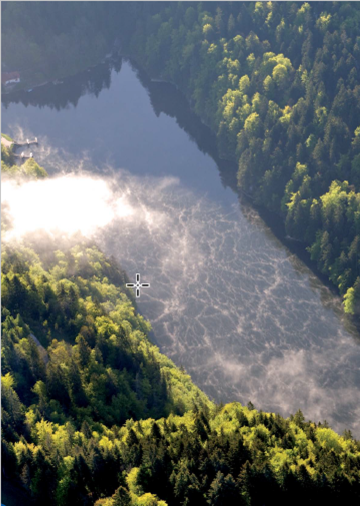 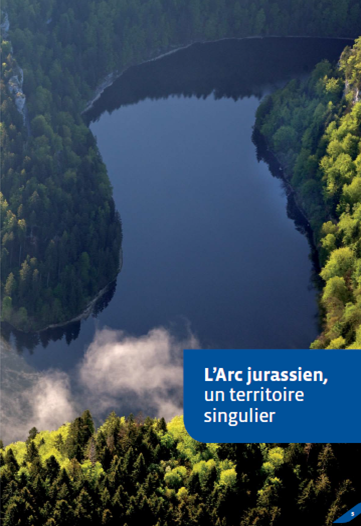 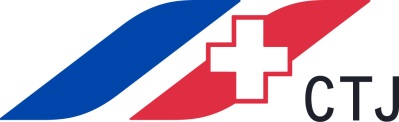 Un espace contrasté
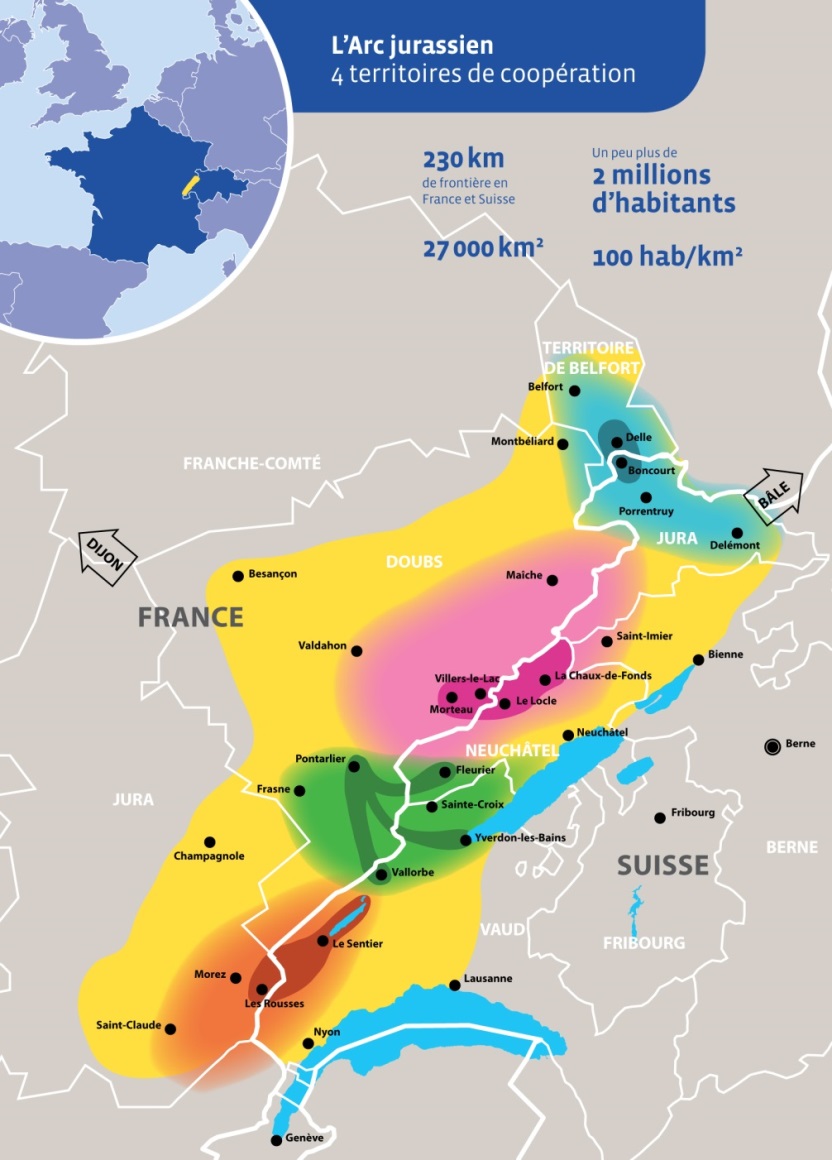 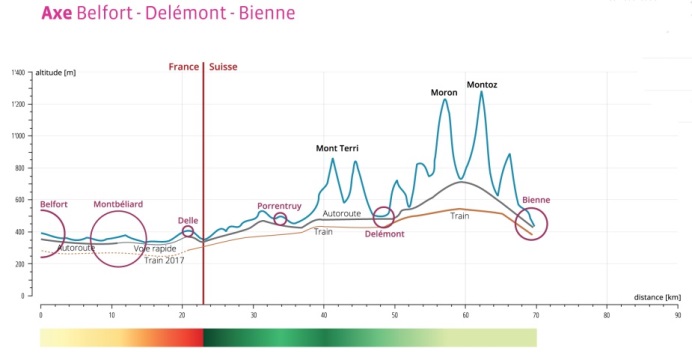 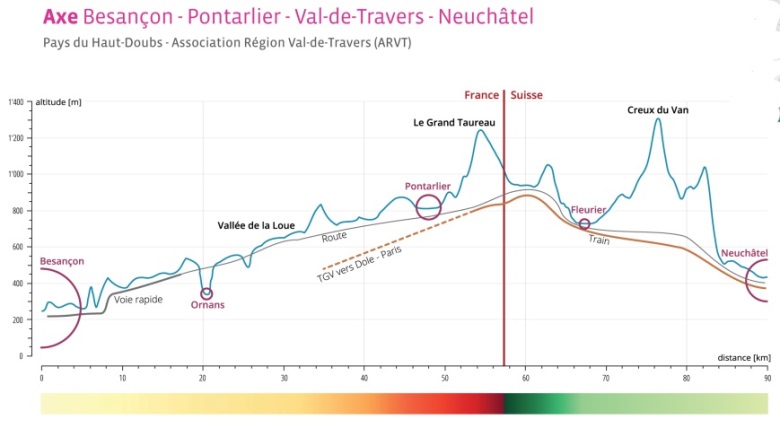 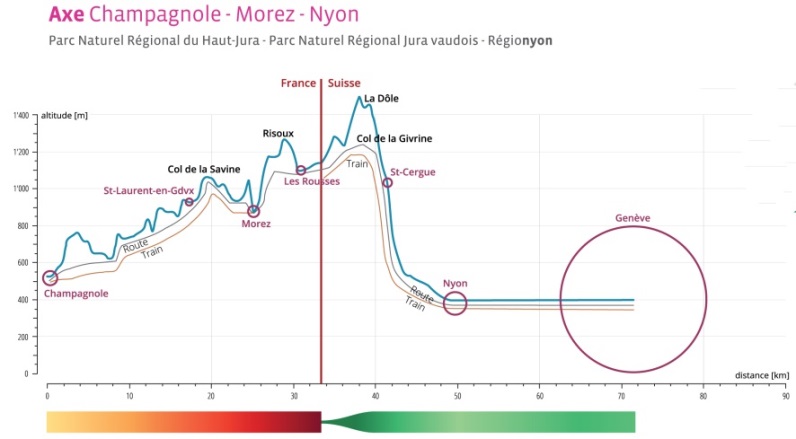 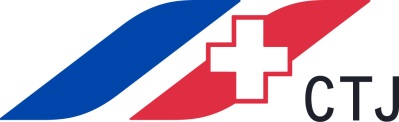 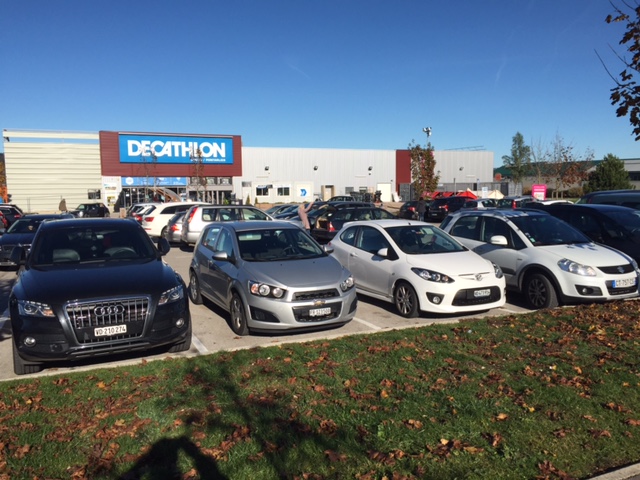 Flux : des populations qui se croisent
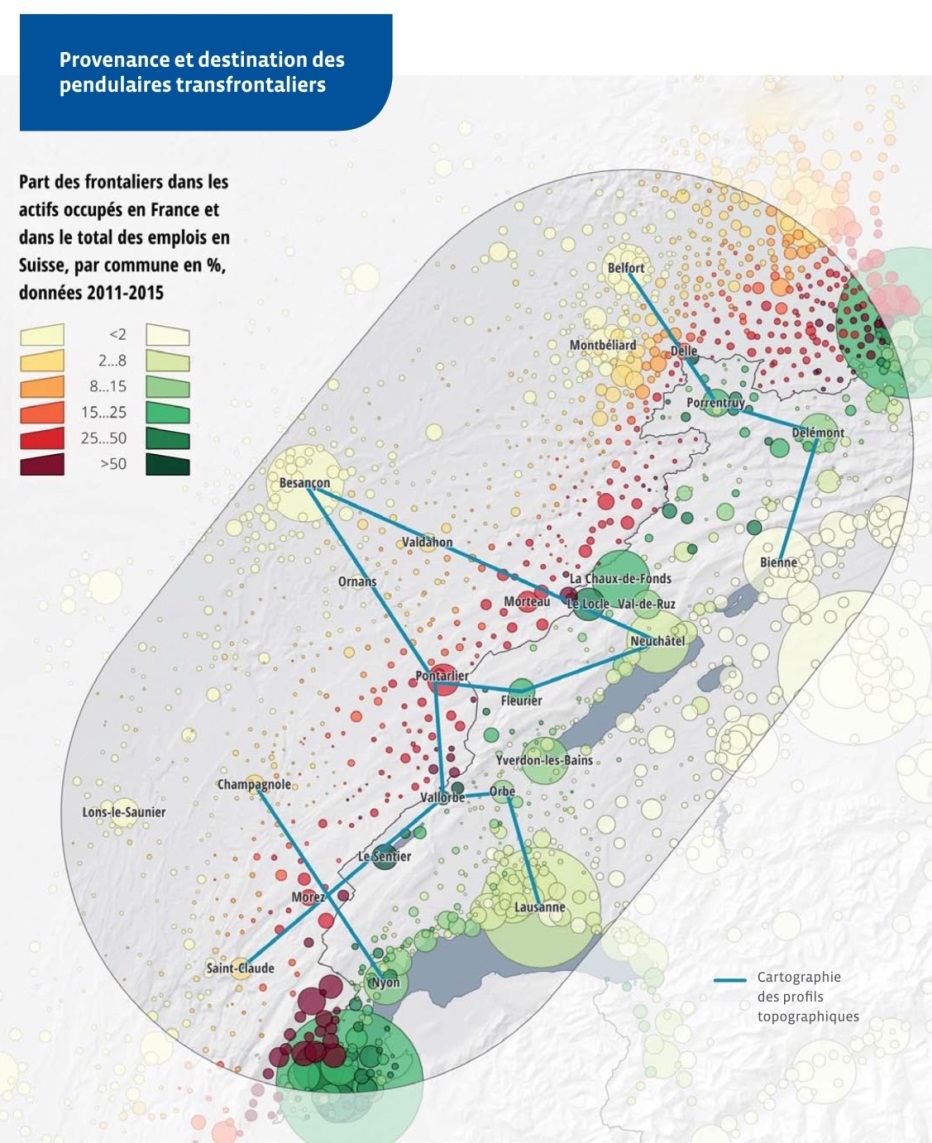 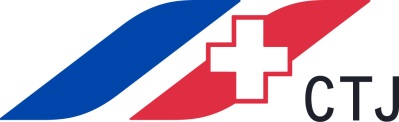 Des forces et des faiblesses
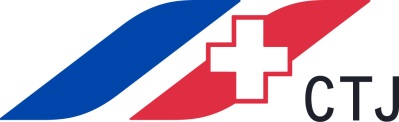 Des territoires de coopération spécifiques (Carte en cours d’élaboration)
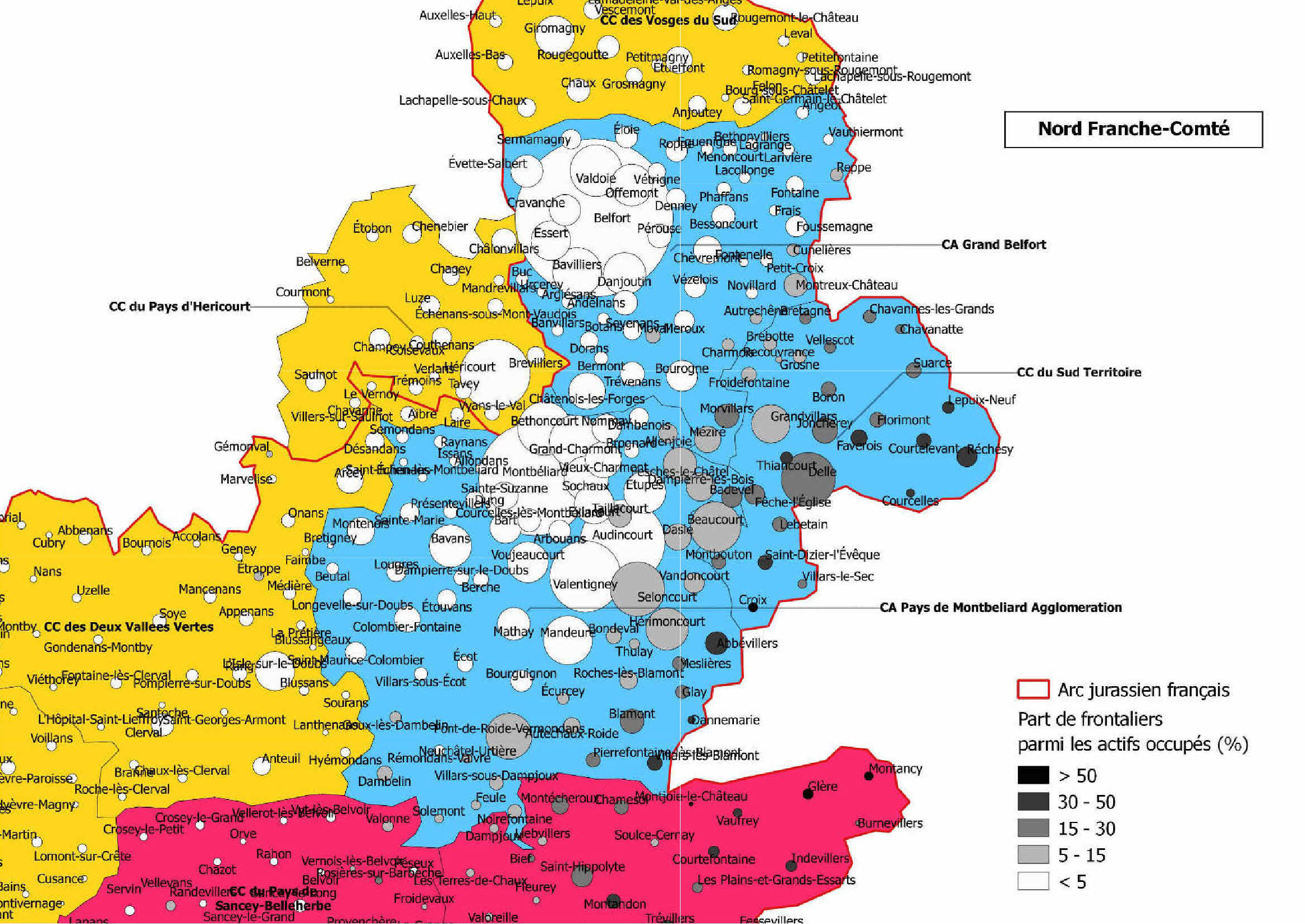 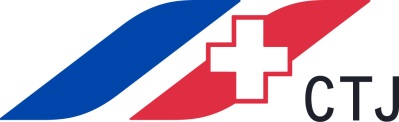 Une gouvernance des coopérations à renouveler
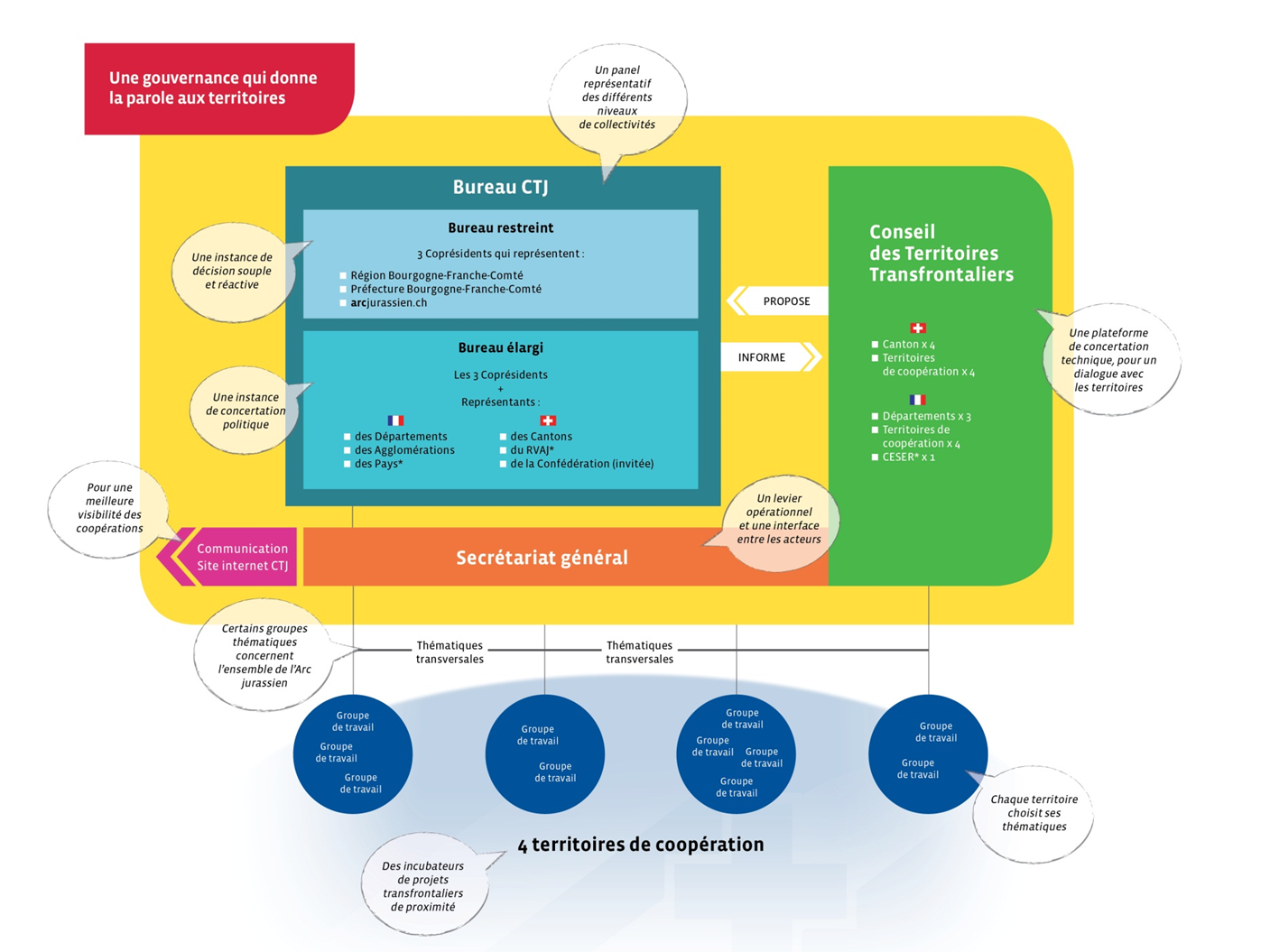 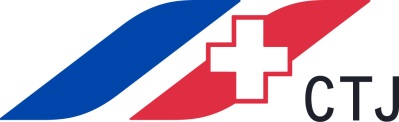 Une gouvernance des coopérations à renouveler
Constats :
Nécessité d’une collaboration renforcée de la CTJ avec les territoires de coopération 
Des attentes politiques fortes pour une meilleure prise en compte des acteurs locaux
Des projets locaux qui ne bénéficient pas assez d’Interreg V 

Objectifs :
Une gouvernance locale qui doit se structurer pour faire émerger des projets transfrontaliers
Une concertation côté français via arcjurassien.fr
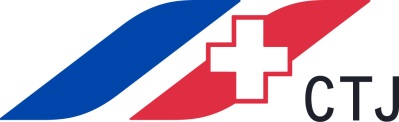 Une coopération renforcée de la CTJ avec les territoires
Le comité de pilotage territorial 

Composition :

Techniciens des collectivités, des associations, de l’Etat, …
Variable selon le degré de structuration des territoires et les habitudes de travail
Articulation avec le Conseil des Territoires Transfrontaliers-CTT 

Ces comités représentent le niveau local et opérationnel au sein du CTT
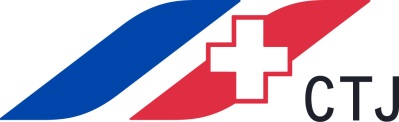 Un cadre de travail partagé : des axes stratégiques concertés
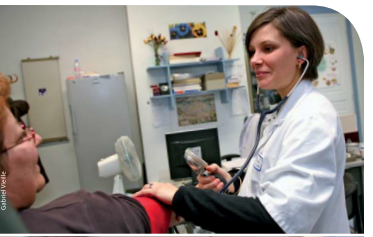 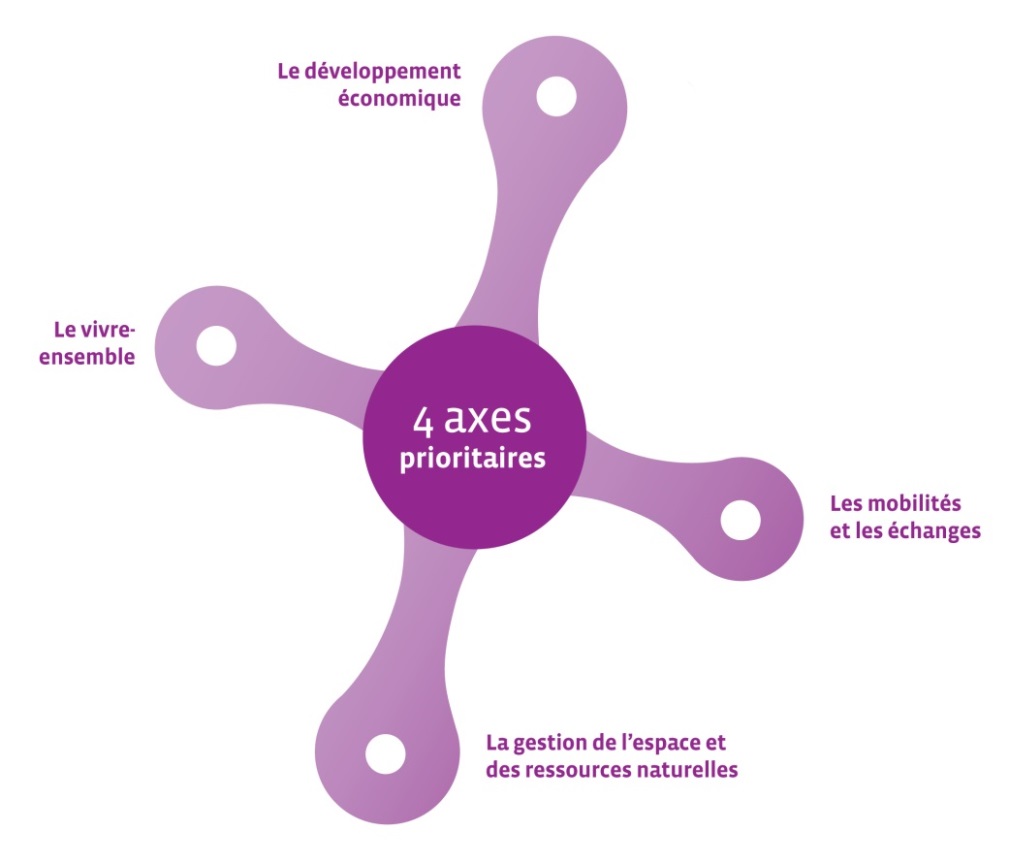 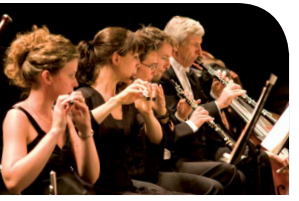 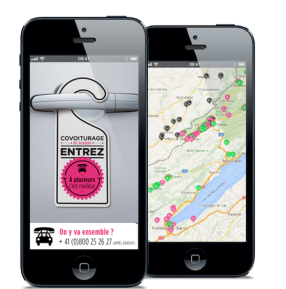 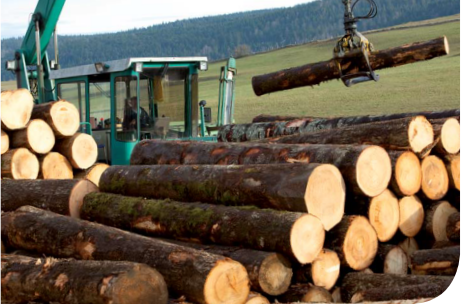 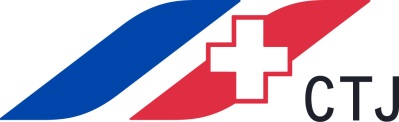 Des pistes de travail à promouvoir sur les territoires : synthèse des ateliers du colloque (1/2)
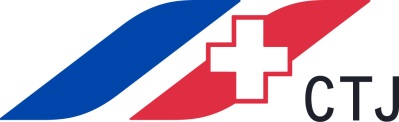 Des pistes de travail à promouvoir sur les territoires : synthèse des ateliers du colloque (2/2)
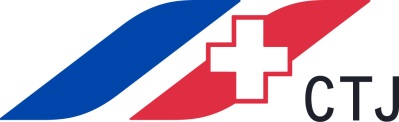 Des outils pour faciliter les coopérations
Le « Fonds Petits Projets Transfrontaliers » (FPPT)
Objectifs :
Soutenir les coopérations de proximité
Renforcer le vivre-ensemble (axe 4 de la stratégie)
Fonds doté de 30 000 €
Principes :
Soutien à des petits projets locaux (< 35000€) de dimension transfrontalière
Actions dans au moins un des 4 territoires de proximité
Les dossiers de demande sont téléchargeables sur le site de la CTJ : www.conference-transjurassienne.org
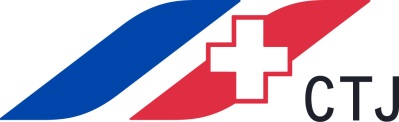 Des outils pour faciliter les coopérations
Les matinées de la CTJ
Rencontres thématiques techniciens/élus en charge de politiques publiques (santé, aménagement du territoire, énergies renouvelables, développement économique, etc.)
Objectifs :
Renforcer la connaissance réciproque
Mettre à disposition des ressources (annuaire ; textes et réglementations ; power-points ; compte-rendu, etc.)
Une à deux sessions par an
En 2017 : thématique santé (Convention-cadre, publication de l’OSTAJ…)
Lieu à définir : le Nord-Franche-Comté ? (lien avec hôpital médian)
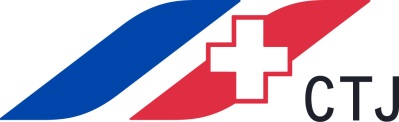 Des outils pour faciliter les coopérations
Développement d’un site « ressource »
Projet de développement d’un site internet complet délivrant de l’information transfrontalière
Projet de plateforme de travail en ligne permettant une collaboration des acteurs des territoires de coopération

Projet qui devrait prendre forme en 2017
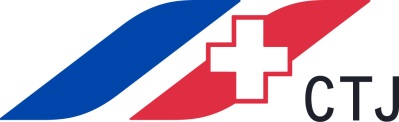 Merci de votre attention
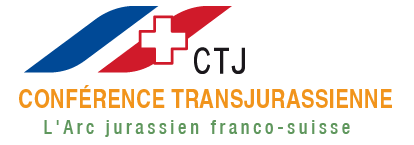 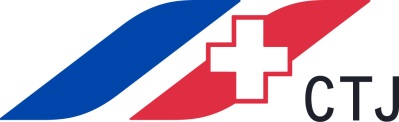 ANNEXES A LA PRESENTATION
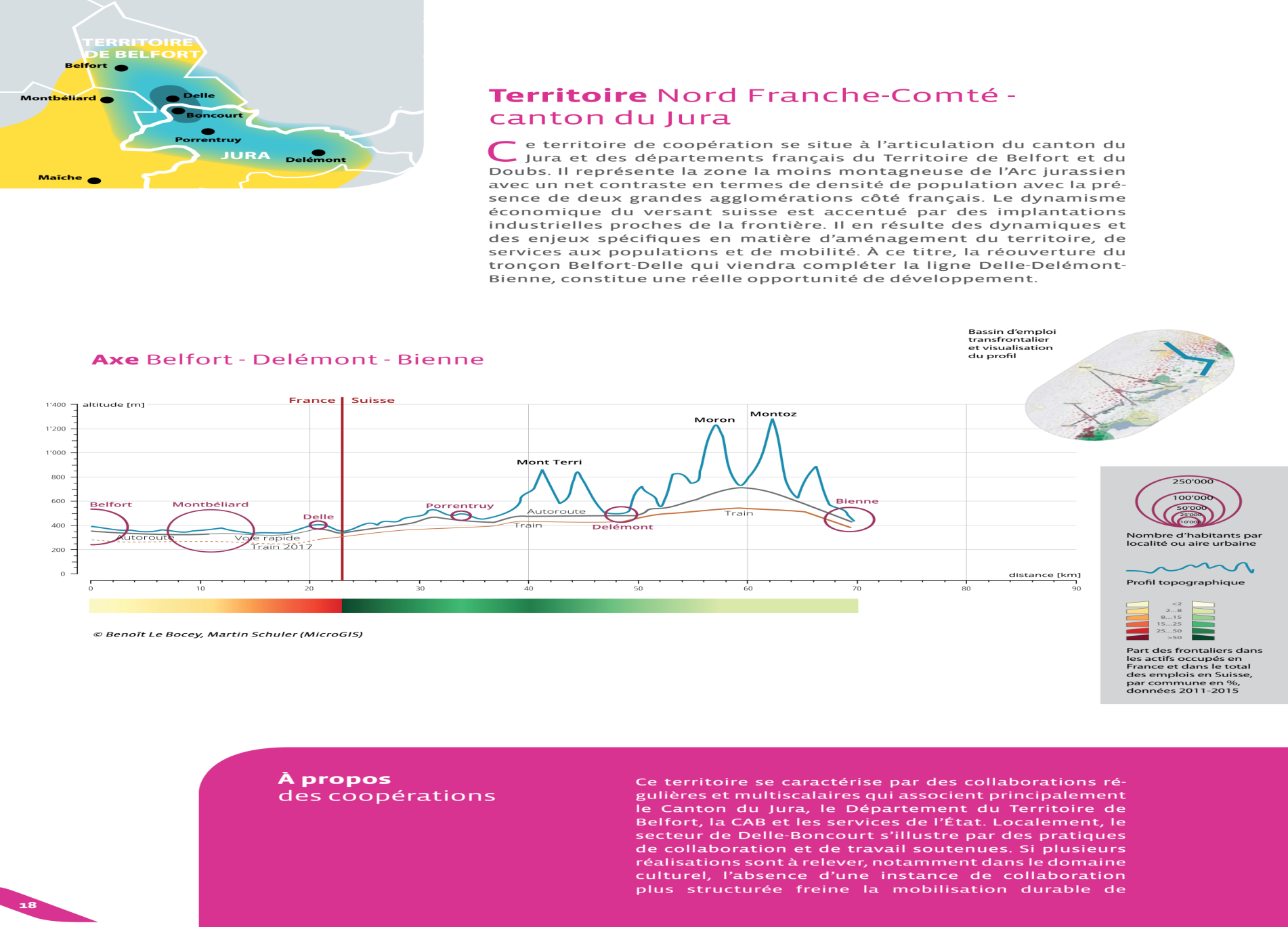 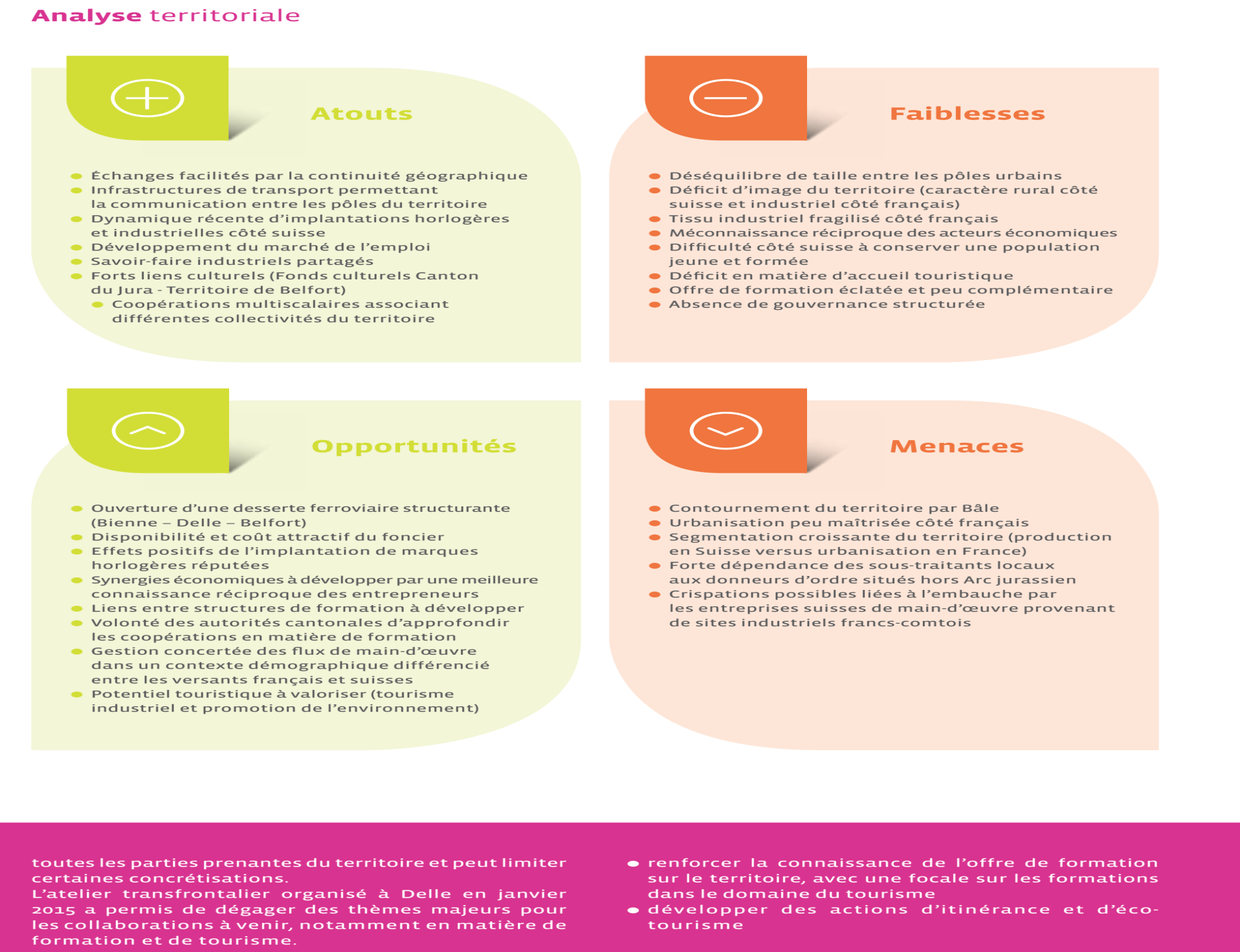 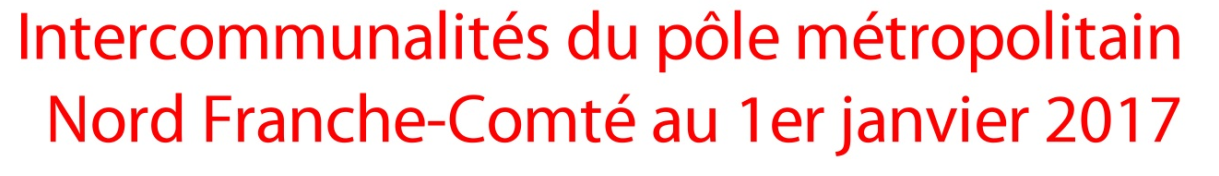 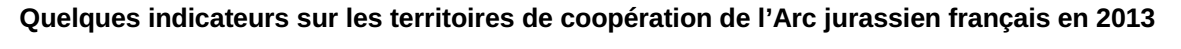